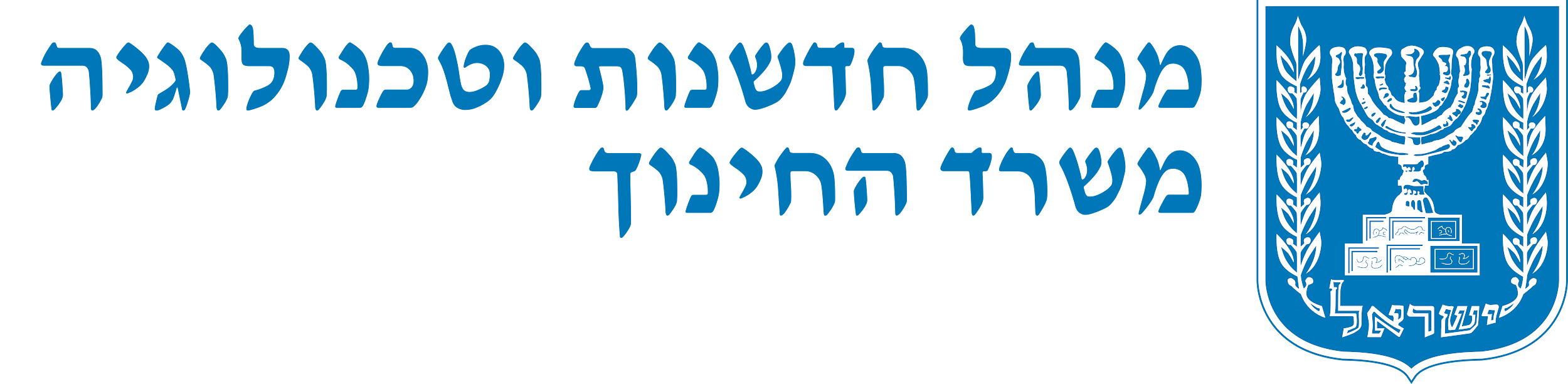 לוח משדרים